YAZIM HATALARI-3
Türkçede sık  yapılan yazım hataları üzerine hazırlanmış bu sunumun sizlere faydalı olacağını düşünüyorum. 
	
	Görsellerin altına yazılan ilk kelimeler yanlış, ikinci yazılan kelime doğrudur.
                 Cümlelerde yer alan kelimenin yazılışına dikkat ediniz.
	
	  ( F5 ) YAPARAK İZLEYİNİZ!
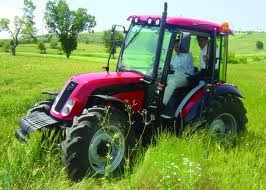 traktör
tıraktör
Tarlayı çiftçiler traktör ile sürerler.
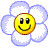 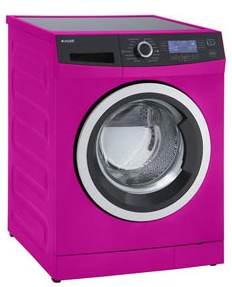 makina
makine
Çamaşırları çamaşır makinesinde yıkarız.
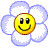 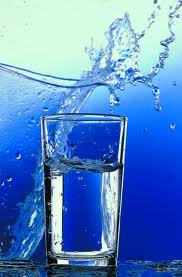 suy
su
Dünyanın dörtte üçü su ile kaplıdır.
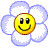 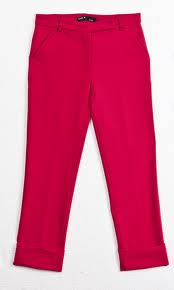 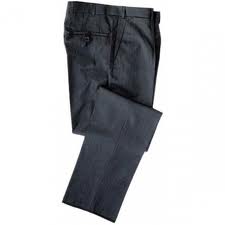 pantalon
pantolon
Babanın en sevdiği pantolon hangisi?
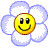 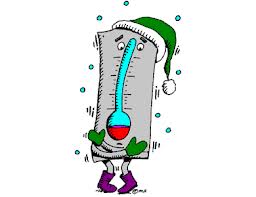 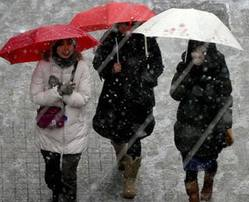 soğuk
sovuk
Paltosuz  soğuk havada dolaşan  Berke hasta oldu.
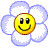 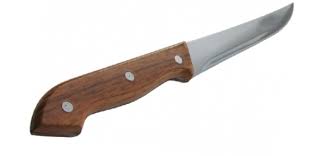 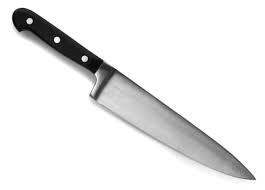 bıçak
pıçak
Keskin bıçak çocuğun parmağını kesti.
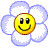 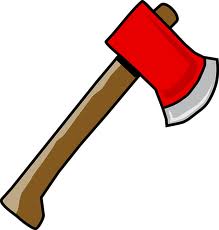 palta
balta
Baltalar elimizde, uzun ip belimizde,
Biz gideriz ormana hey ormana.
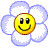 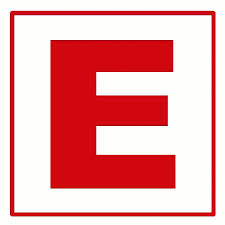 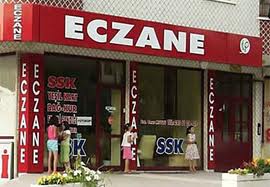 eczahane
eczane
İlaçların satıldığı yere eczane denir.
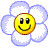 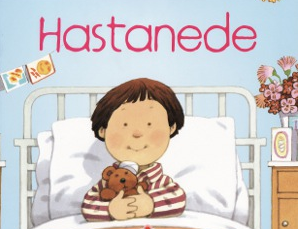 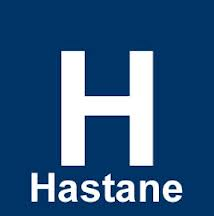 hastahane
hastane
Babam, hastanede yatan komşu Hasan amcayı ziyaret etti.
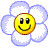 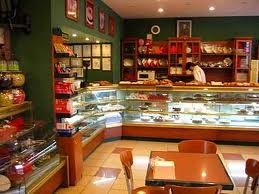 pastahane
pastane
İnsanlar pastaneden ne alırlar?
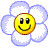 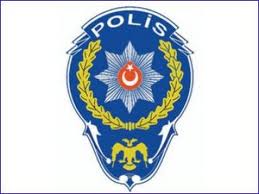 komser
komiser
Komiser olan babasıyla  okula gelen çocuk ağaç dikti.
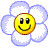 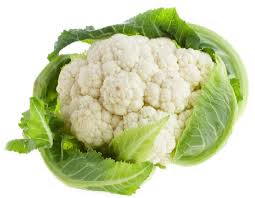 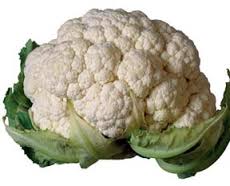 karnıbahar
karnabahar
Anneannem karnabahar yemeğini harika yapar.
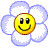 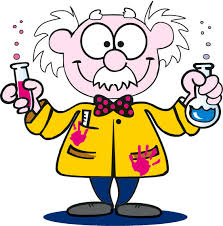 profösör
profesör
Büyüyünce profesör olmak istiyorum.
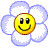 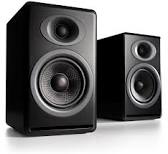 hoparlör
hopörlör
Okulumuzun hoparlör sistemi olduğu için sesleri daha iyi anlıyoruz.
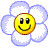 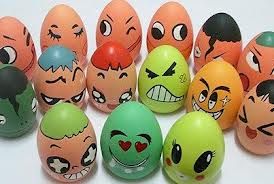 sürpriz
süpriz
Marketten sürpriz yumurta aldım.
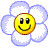 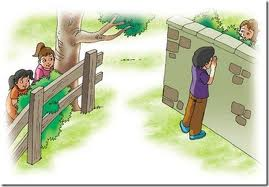 saklanbaç
saklambaç
Ahmet ve Emir en çok saklambaç oyununu seviyorlar.
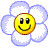 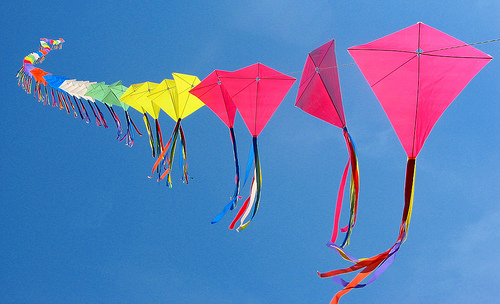 uçurma
uçurtma
Çocuklar uçurtma ile oynamayı çok severler.
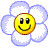 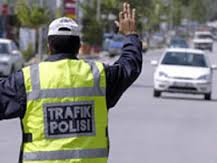 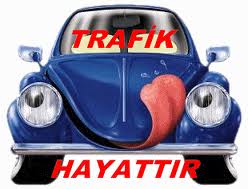 trafik
tırafik
Trafik kurallarına uyalım, uymayanları uyaralım.
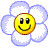 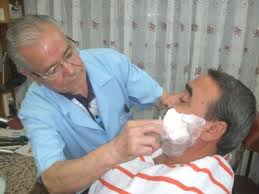 traş
tıraş
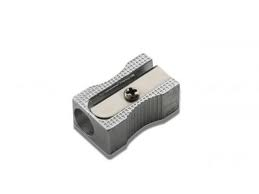 kalemtraş
kalemtıraş
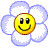 1- Aşağıdakilerden hangisinde yazım hatası vardır?
	A )  eczane
	B )  hastane
	C )  pastahane
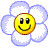 Aşağıdaki kelimelerden  hangisinin yazımı doğrudur?
 A )  tıraktör
 B )  tırnak
 C )  tırafik
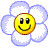 3- Aşağıdaki  görsellerden hangisinde yazılım hatası  yapılmamıştır?
             A )

             B )
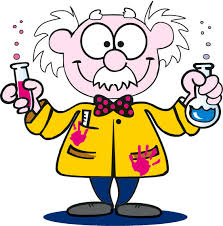 profösör
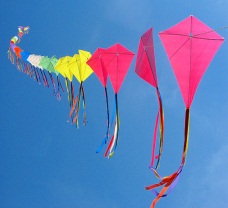 uçurtma
C )
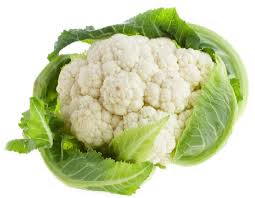 karnıbahar
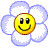 4-Aşağıdaki  cümlelerin hangisinde  yazım hatası yapılmıştır?
	A )  Kırtasiyeden kalemtıraş  aldın mı? 
 	B )  En sevdiğim yemek  karnabahardır.
	C )  Arkadaşlarım ile bahçede saklanbaç oynadım.
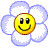 5- Aşağıdaki cümlelerin hangisinde yazım hatası görülmez?
	A )  Mustafa ‘ya annesi süpriz doğum günü yaptı.
	B )  Leyla , soğuk  havada hasta oldu.
	C )  Volkan, en çok beyaz pantalonunu seviyor.
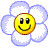 6-Aşağıdaki görsellerden hangisinin yazımı doğrudur?
              A )                          B )                        C )

	           makine		    pıçak                   suy
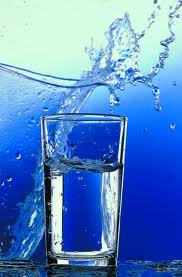 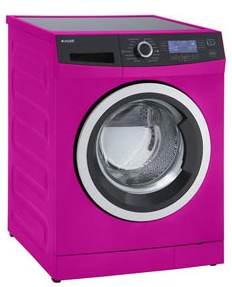 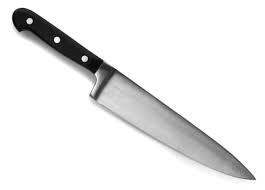 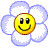 HAZIRLAYAN: M. NAZAN GÖKŞEN
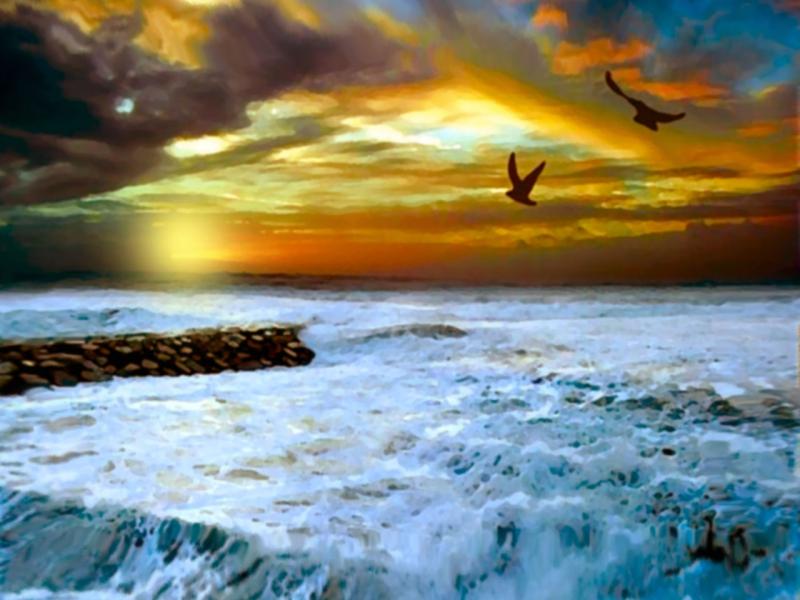